DOMAIN:
DESIGNED BY:
VERSION:
DATE:
BENEFIT DEPENDENCY CANVAS
INVESTMENT
OBJECTIVES
BUSINESS
BENEFITS
BUSINESS
CHANGES
ENABLING
CHANGES
DIGITAL 
ENABLERS
DRIVERS
Digital enablers that are required to realise the benefits and enable the changes
Changes that are prerequisites for achieving the business changes or that are essential to bring the system into effective operation within the organization.
'An advantage on behalf of ...' an individual stakeholder or stakeholder group.
Organisational target for achievement agreed for the project in relation to the drivers and envisaged changes.
A view held by senior manager(s) about what is important in the business over a given timescale - such that changes must occur.
The new ways of working that are required to ensure that the desired benefits are realized.
Last updated on 21 April 2018 Download a copy of this canvas at https://iasaglobal.org/wp-content/uploads/2018/10/BENEFIT-DEPENDENCY-CANVAS.pptx 
BDN Canvas Version: 0.1 Designed By: Gar Mac Críosta Agent ∆ for IASA Global 
Inspired by: Joe Peppard/John Ward Cranfield University School of Management
This work is licensed under a Creative Commons Attribution-ShareAlike 4.0 International License. http://creativecommons.org/licenses/by-sa/4.0
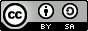 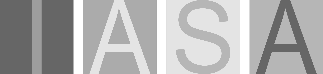